Introduction to Python
Damian Gordon
print(“Hello, World”)
# PROGRAM HelloWorldProgramJoined:
print(“Hello, World” + “ I’m here”)
# END.
# PROGRAM HelloWorldProgram10Times:
print(“Hello, World” * 10)
# END.
# PROGRAM AddingNumbers:
print(10 + 7)
# END.
Some Simple Maths
Division is a lot cooler, we can do three kinds of division,
Regular Division
Integer Division
Division Remainder
# PROGRAM RegularDivision:
print(“10 / 7 = “, 10 / 7)
# END.
# PROGRAM RegularDivision:
print(“10 / 7 = “, 10 / 7)
# END.
This should give us: 
1.428571
# PROGRAM IntegerDivision:
print(“10 // 7 = “, 10 // 7)
# END.
# PROGRAM IntegerDivision:
print(“10 // 7 = “, 10 // 7)
# END.
This should give us: 
1
# PROGRAM IntegerDivision:
print(“10 // 7 = “, 10 // 7)
# END.
which is how many times 7 divides evenly into 10
This should give us: 
1
# PROGRAM DivisionRemainder:
print(“10 % 7 = “, 10 % 7)
# END.
# PROGRAM DivisionRemainder:
print(“10 % 7 = “, 10 % 7)
# END.
This should give us: 
3
# PROGRAM DivisionRemainder:
print(“10 % 7 = “, 10 % 7)
# END.
which is what is left over when we divide 7 into 10
This should give us: 
3
# PROGRAM VariablePrint:
x = 6
print(x)
# END.
# PROGRAM AddOneVariablePrint:
x = 6
print(x + 1)
# END.
# PROGRAM PrintMessage:
print(“Please input a message: ”)
NewMsg = input()
print(NewMsg)
# END.
# PROGRAM ConvertFromCelsiusToFahrenheit:
print(“Please input your temperature in C:”)
InputVal = int(input());
print(“That temperature in F is:”)
print((InputVal *2) + 30)
# END.
Using Variables
The following words cannot be used as variable names:
Python: IF statement
In Python the general form of the IF statement is as follows:

if CONDITION:
      STATEMENT(S)
else:
      STATEMENT(S)
# PROGRAM SimpleIfStatement:
x = 6
y = 7
if x > y:
# THEN
    print(“x is bigger”)
else:
    print(“y is bigger”)
# ENDIF;
# END.
# PROGRAM IsOddOrEven:
x = int(input(“Please input the number\n”))
if (x % 2) != 0:
# THEN
    print(x, “is odd”)
else:
    print(x, “is even”)
# ENDIF;
# END.
# PROGRAM BiggerOfThree:
a = int(input(“Please input the first value\n”))
b = int(input(“Please second the second value\n”))
c = int(input(“Please second the third value\n”))

if a > b:
# THEN
       if a > c:
       # THEN
           print(a, “is bigger than”, b, “ and ”, c)
       else:
           print(c, “is bigger than”, a, “ and ”, c)
       # ENDIF;
else:
       if b > c:
       # THEN
           print(b, “is bigger than”, a, “ and ”, c)
       else:
           print(c, “is bigger than”, a, “ and ”, b)
       # ENDIF;
# ENDIF;
# END.
Python: IF-ELIF statement
In Python the general form of the IF-ESIF statement is as follows:

if CONDITION:
      STATEMENT(S)
elif CONDITION:
      STATEMENT(S)
elif CONDITION:
      STATEMENT(S)
else:
      STATEMENT(S)
# PROGRAM MultiChoiceQuestion:
InputValue = input("Please input your answer:\n")

if InputValue == "a":
# THEN
    print("Wrong Answer")
elif InputValue == "b":
# THEN
    print("Wrong Answer")
elif InputValue == "c":
# THEN
    print("Right Answer")
elif InputValue == "d":
# THEN
    print("Wrong Answer")
else:
    print("Bad Option")
# ENDIF;
# END.
Python: WHILE loop
The WHILE loop works as follows:


while CONDITION:
     STATEMENTS
# PROGRAM Print1To5:
a = 1
while a != 6:
# DO
    print(a)
    a = a + 1
# ENDWHILE;
# END.
# PROGRAM Sum1To5:
a = 1
total = 0
while a != 6:
# DO
    total = total + a   
    a = a + 1
# ENDWHILE;
print(total)
# END.
Python: WHILE loop
The FOR loop works as follows:


for RANGE:
     STATEMENTS
# PROGRAM Print1To5For:
for a in range(1,6):
# DO
    print(a)
# ENDFOR;
# END.
# PROGRAM CheckPrime:
a = int(input("Please input value:"))
b = a - 1
IsPrime = True
while b != 1:
# DO
    if a % b == 0:
        # THEN
        IsPrime = False
    # ENDIF;
b = b - 1
# ENDWHILE;
if IsPrime:
# THEN
    print(a, "is a prime number")
else:
    print(a, "is not a prime number")
# ENDIF;
# END.
# PROGRAM FibonacciNumbers:
a = int(input("Please input value:"))
FirstNum = 1
SecondNum = 1
while a != 1:
# DO
    total = SecondNum + FirstNum
    FirstNum = SecondNum
    SecondNum = total
    a = a - 1
# ENDWHILE;
print(total)
# END.
#########################
# Prime Checking Module #
#########################

def IsItPrime():
    a = int(input("Please input value: "))
    b = a - 1
    IsPrime = True
    while b != 1:
    # DO
        if a % b == 0:
            # THEN
            IsPrime = False
        # ENDIF;
        b = b - 1
    # ENDWHILE;
    return IsPrime

# END IsItPrime.
################
# Main Program #
################

# PROGRAM CheckPrime:

if IsItPrime() == True:
# THEN
    print("Prime number")
else:
    print("Not a prime number")
# ENDIF;

# END.
Python: Arrays
Damian Gordon
Arrays
In Python arrays are sometimes called “lists” or “tuple” but we’ll stick to the more commonly used term “array”.
But if you see it called “list” or “tuple” in books or on the web, they mean an array.
Arrays
We’ll remember that an array is a collection of the same type of variables (like a set in maths).
Age
0
1
2
3
4
5
6
7
……..…
38
39
44
23
42
33
16
54
34
18
……..…
34
82
Age
Arrays
To declare an zero-filled array in Python we can do the following:


Age = [0 for x in range(8)]
Arrays
To declare an array with values in Python:


Age = [44, 23, 42, 33, 16, 54, 34, 18]
Arrays
To see the first value:


print(Age[0])
Arrays
To see the first value:


print(Age[0])
44
Arrays
To see the second value:


print(Age[1])
Arrays
To see the second value:


print(Age[1])
23
Arrays
To see the last value:


print(Age[7])
Arrays
To see the last value:


print(Age[7])
18
Arrays
To print out all the values in the array:
# PROGRAM SampleArrayProg:

Age = [44, 23, 42, 33, 16, 54, 34, 18]

for a in range(0,8):
# DO
    print(Age[a])
# ENDFOR;
# END.
Arrays
To make that print out a bit nicer:
# PROGRAM SampleArrayProg:

Age = [44, 23, 42, 33, 16, 54, 34, 18]

for a in range(0,8):
# DO
    print("Age[",a,"] =", Age[a])
# ENDFOR;
# END.
Arrays
Because Python is so cool, I can also just do the following:

print(Age)
Arrays
Let’s add 1 to each value in the array
# PROGRAM Add1ToArray:

Age = [44, 23, 42, 33, 16, 54, 34, 18]

for a in range(0,8):
# DO
    print(Age)
    Age[a] = Age[a] + 1
# ENDFOR;
print(Age)
# END.
Arrays
Let’s get the average value of the array
# PROGRAM AverageArray:

Age = [44, 23, 42, 33, 16, 54, 34, 18]
total = 0
for a in range(0,8):
# DO
    total = total + Age[a]
# ENDFOR;
AveValue = total/8
print(AveValue)
# END.
Arrays
Let’s  make that better:
# PROGRAM BetterAverageArray:

Age = [44, 23, 42, 33, 16, 54, 34, 18]
total = 0
for a in range(0,len(Age)):
# DO
    total = total + Age[a]
# ENDFOR;
AveValue = total/len(Age)
print(AveValue)
# END.
# PROGRAM BetterAverageArray:

Age = [44, 23, 42, 33, 16, 54, 34, 18]
total = 0
for a in range(0,len(Age)):
# DO
    total = total + Age[a]
# ENDFOR;
AveValue = total/len(Age)
print(AveValue)
# END.
Arrays
To declare an array of real numbers, it’s very similar:
# PROGRAM BetterAverageArrayReal:

BankBal = [44.44,423.33,545.23,423.3,121.6,32.4,121.4,13.8]
total = 0
for a in range(0,len(BankBal)):
# DO
    total = total + BankBal[a]
# ENDFOR;
AveValue = total/len(BankBal)
print(AveValue)
# END.
Arrays
To declare an array of characters, it’s very similar:
# PROGRAM BetterAverageArrayChar:

letters = ['d','g','e','s','b','j','r','j']

for a in range(0,len(letters)):
# DO
    print(letters[a])
# ENDFOR;
# END.
Arrays
And the same for strings:
# PROGRAM BetterAverageArrayString:

Pets = ["dog","cat","fish","cat","dog","fish","cat","dog"]

for a in range(0,len(Pets)):
# DO
    print(Pets[a])
# ENDFOR;
# END.
Arrays
Here’s an array of Booleans:
# PROGRAM BetterAverageArrayBoolean:

IsWeekend = [False, False, False, False, False, True, True]

for a in range(0,len(IsWeekend)):
# DO
    print(IsWeekend[a])
# ENDFOR;
# END.
Python: Array Slicing
Damian Gordon
Array Slicing
Array Slicing is a way of quickly printing out sections of an array.

It is not unique to Python, and is available in other languages such as Fortran, Algol,  Ada, and MATLAB.
Array Slicing
Array[start:end] # items start through end-1 
Array[start:] # items start through the rest of the array 
Array[:end] # items from the beginning through end-1 
Array[:] # a copy of the whole array
Array[start:end:step] # start through not past end, by step
Array Slicing
Let’s consider an array:

Array = [0, 1, 2, 3, 4, 5, 6, 7]
Array Slicing
Let’s consider an array:
Array = [0, 1, 2, 3, 4, 5, 6, 7]

If we print Array[3], we get:
3
Array Slicing
Let’s consider an array:
Array = [0, 1, 2, 3, 4, 5, 6, 7]

If we print Array[:3], we get:
[0, 1, 2]
Array Slicing
Let’s consider an array:
Array = [0, 1, 2, 3, 4, 5, 6, 7]

If we print Array[3:], we get:
[3, 4, 5, 6, 7]
Array Slicing
Let’s consider an array:
Array = [0, 1, 2, 3, 4, 5, 6, 7]

If we print Array[-3:], we get:
[5, 6, 7]
Array Slicing
Let’s consider an array:
Array = [0, 1, 2, 3, 4, 5, 6, 7]

If we print Array[:-3], we get:
[0, 1, 2, 3, 4]
Array Slicing
Let’s consider an array:
Array = [0, 1, 2, 3, 4, 5, 6, 7]

If we print Array[1:5], we get:
[1, 2, 3, 4]
Array Slicing
Let’s consider an array:
Array = [0, 1, 2, 3, 4, 5, 6, 7]

If we print Array[1:5:2], we get:
[1, 3]
Array Slicing
Let’s try a 2D Array:
 MArray = [[0, 1, 2], 
           [3, 4, 5], 
           [6, 7, 8]]
Array Slicing
Let’s try a 2D Array:
 MArray = [[0, 1, 2], 
           [3, 4, 5], 
           [6, 7, 8]]

Let’s print MArray[1:]
 [[3, 4, 5], [6, 7, 8]]
Array Slicing
Let’s try a 2D Array:
 MArray = [[0, 1, 2], 
           [3, 4, 5], 
           [6, 7, 8]]

Let’s print MArray[:1]
 [[0, 1, 2]]
Array Slicing
Let’s try a 2D Array:
 MArray = [[0, 1, 2], 
           [3, 4, 5], 
           [6, 7, 8]]

Let’s print MArray[1:2]
 [[3, 4, 5]]
Array Slicing
Let’s try a 2D Array:
 MArray = [[0, 1, 2], 
           [3, 4, 5], 
           [6, 7, 8]]

Let’s print MArray[2:3]
 [[6, 7, 8]]
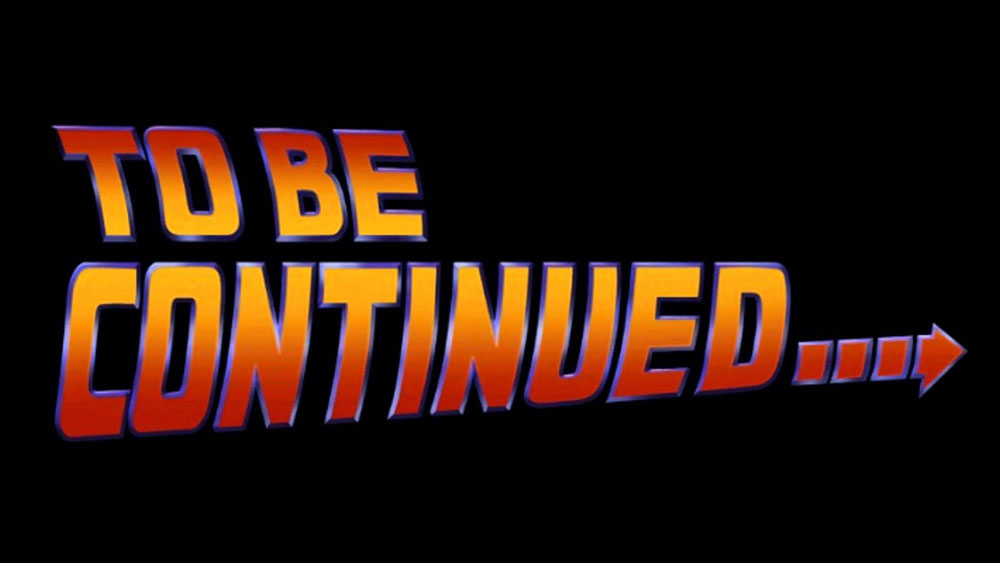 etc.